A BIBLIAI INTEGRÁCIÓ A TERMÉSZETTUDOMÁNYOS OKTATÁSBAN református tartalmak közvetlen és követett (szemléletformáló) megjelenése a matematika órákon.
2018. november 17. Miskolc
Nagy Lajos
SZTA
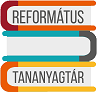 Mitől református a tartalom (matematika órán)?
Bibliai információkat tartalmaz.
Egyéb egyházi élettel kapcsolatos tartalmak jelennek meg a feladatokban.
A feladatoktól függetlenül vannak ilyen tartalmú (állandó, rendszeres) elemei az óráknak.
Feladatgyűjtemény átdolgozása
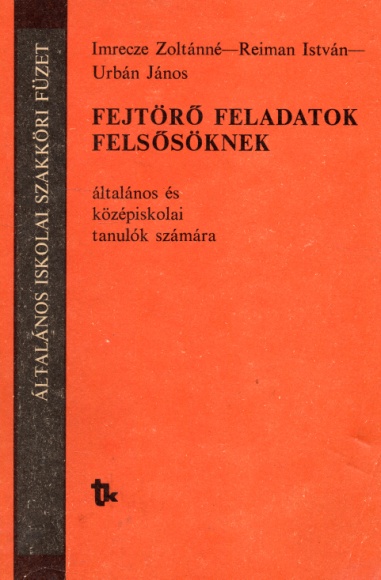 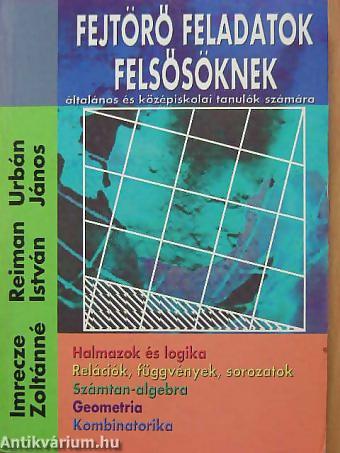 Dr. Urbán János, 
Imrecze Zoltánné, 
Dr. Reiman István
Fejtörő feladatok felsősöknek   
1986-1999
Szerkesztő, szerző – munkafüzet, feladatgyűjtemény
Mentor – kreativitás alacsony
Képző – kreativitás magas (1848; Vizsoly)
Tananyagfejlesztő
Tananyag kidolgozása
Legyen jó
Adjon új ismeretet.
Átszője a református szellem(iség)
Személyesen érdekelje a tanulót.
Köthesse a saját ismerősihez, életének elemeihez.
Készítse az egyházközségi tagságra.
Örök klasszikus: szöveg(részlet) a szentírásból
1Móz 5- Nemzetségtábla
Reftantár feladat
De lehet: 
1Móz 6-7
1Kir 18- Illés, szemben a 400 Asera és 450 Baal prófétával
Bír 7- Gedeon serege
Egyéb református adatok
STATISZTIKA
Kik vagyunk, hol vagyunk, hányan vagyunk?
Létszámadatok fejlődése, iskolák számának alakulása
Reftantár óratervek (Udvari Zsolt, Nagy Lajos)
22:57
Mindennapi problémák az egyházközségben és saját életünkben
Ülésrend
Perselypénz
Mozgó és állandó ünnepek
Szumma: amivel találkozhat a tanuló, vagy az általa ismert egyházközség-tag, lelkész.
Reftantár feladatok és óraterv
22:57
Mire készítjük a gyerekeket?
Tudás megszerzésére
Tudás alkalmazására
Aktív egyházközségi életre
22:57
Mi kell ehhez részünkről?
Saját tudás
Kreativitás
Aktív egyházközségi élet
Példaadás
Mindent krisztussal végezni(fekete károly)
Köszönöm a figyelmet!
Nagy Lajos RPI SZTA
nagylala@enternet.hu
30/4795886